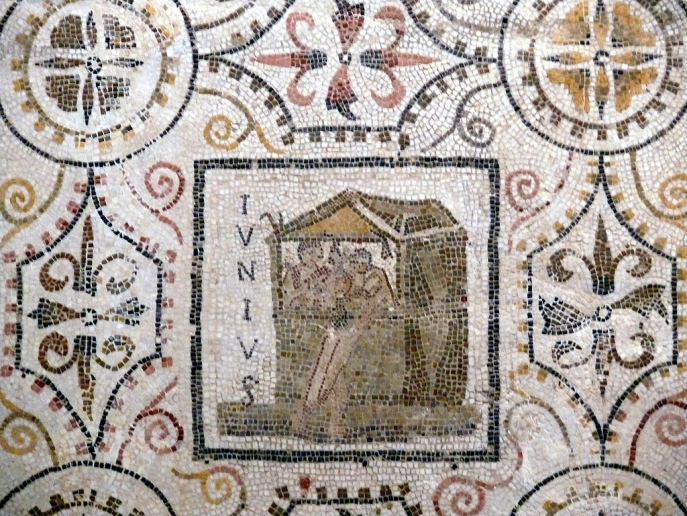 Iunius
"Sousse mosaic calendar June" by Ad Meskens - Own work. Licensed under CC BY-SA 3.0 via Wikimedia Commons - http://commons.wikimedia.org/wiki/File:Sousse_mosaic_calendar_June.JPG#/media/File:Sousse_mosaic_calendar_June.JPG
Mjesec idealan za vjenčanja, svet Junoni ime je dobio po Junoni ili iunius ~ maius
1. Kalendae 	N		Natalis Iunonis (Monetae) / ludi 								Fabarici 
4. 				C		Herculi Magno Custodi
7. 				N		religiosus; Vesta aperitur 				
9. 				N 		religiosus; Vestalia (do 15.)
11. 			NP	religiosus; Matralia
13. Idus		NP	religiosus; Feriae Iovi / Quinquatrus 							Minusculae (do 15.)
15. 			F (Q.ST.D.F.)	Vesta clauditur
19. 			C		natalis Minervae in Aventino
24. 			C		natalis Fortis Fortunae
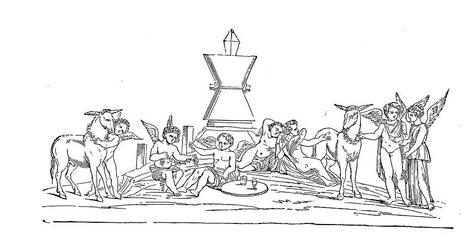 http://piereligion.org/vesta.html
Vestalije (Vestalia)
Penus je unutrašnjost Vestina hrama gdje se čuvaju različite svetinje
unutra smiju samo Vestalke i pontifex maximus
otvara se od 7. do 15. junija
9. junija bosonoge udane žene prikazuju jestive žrtve
dan slave i pekari (jer Vestalke izrađuju žrtveno brašno)
15. junija odnosi se smeće u Tiber
[Speaker Notes: Svetinje o kojima ovisi sigurnost Rima: Paladij, simbol (stožac = acus) Majke bogova, zemljana kočija koju je Tarkvinije naručio za hram i koja je svojevoljno dojurila iz Veja, Orestov pepeo, Prijamovo žezlo, Ilionin veo i ancilia. (Fest)]
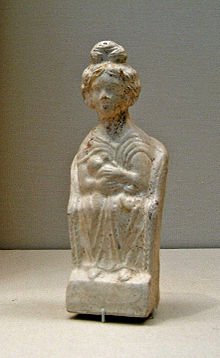 http://en.wikipedia.org/wiki/Mater_Matuta#Matralia
Matralije (Matralia)
11. junija, u čast Zore (Mater Matuta) 
Aurora, grč. Eōs
U hramu na Forum Boarium
Izjednačavana s etruščanskom božicom Uni, pa tako i s Herom / Junonom s jedne strane, a Leukotejom (etr. Losna) / Ilitijom s druge
Žrtvuje se lepinja, a žene mole za sestrinu djecu 
Ropkinje ne smiju u svetište, osim jedne (simbolična pljuska) 
Kip božice ovjenčava matrona (ne udovica)
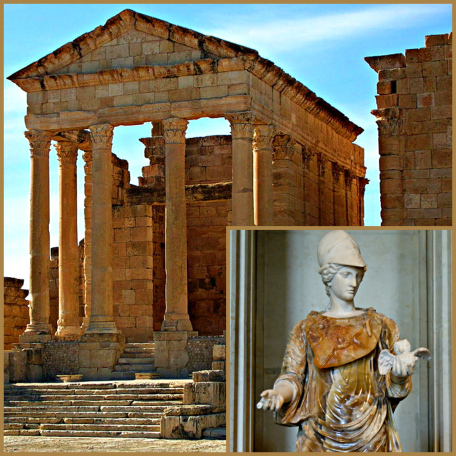 Male Kvinkvatre 	(Quinquatrus 	minusculae / minores)
13. junija 
 traju 3 dana 
 frulači (tibicines) vode 
procesiju do Minervinog hrama na Aventinu
 Nakon gozbe pijani i maskirani, odjeveni u duge haljine, lutaju gradom
https://lastnightspartiesandlastnightshorrorshow.wordpress.com/2014/06/13/quinquatrus-minusculae/
Junona (Iuno)
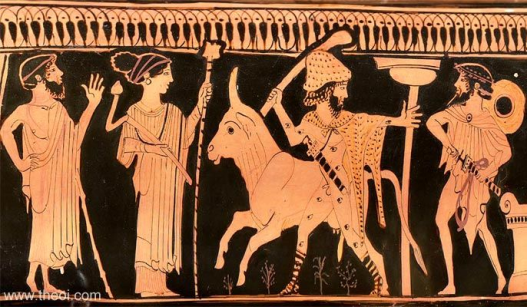 Hera (Hērē)
Najstarija kći Krona i Reje 
Sestra i žena Zeusa s kojim ima:
	  Hefesta
	  Aresa
	  Hebu (rim. Iuventus) – božicu mladosti i vrčonošu na Olimpu, te 
	  Ilitije – božice porođaja (možda samo 1)
Postoji priča da je bez muža rodila Hefesta i(li) Tifona
u Rimu Marsa
Svete su joj životinje paun (Argove oči), kukavica i junica, a posvećene biljke ljiljan, lotus i divlja smokva
Funkcije
Vladarica je Olimpa, zaštitnica braka i rađanja, sposobna dodijeliti vlast (Paris)
Epitet joj je kravooka – povezana sa Zeusovim pretvaranjem u bika
Karakteristike – ljubomorna i svadljiva
Svake se godine kupala u izvoru Kanatu kako bi obnovila djevičanstvo
Sveti brak 
poklon za vjenčanje – zlatne jabuke Hesperida 
Štovana prvenstveno u gradovima mikenske civilizacije (Argu, Sparti i Mikeni) te na otoku Samu (medeni mjesec) – > originalna grčka božica
https://en.wikipedia.org/wiki/Juno_(mythology)#/media/File:Juno_Sospita_Statue.jpg
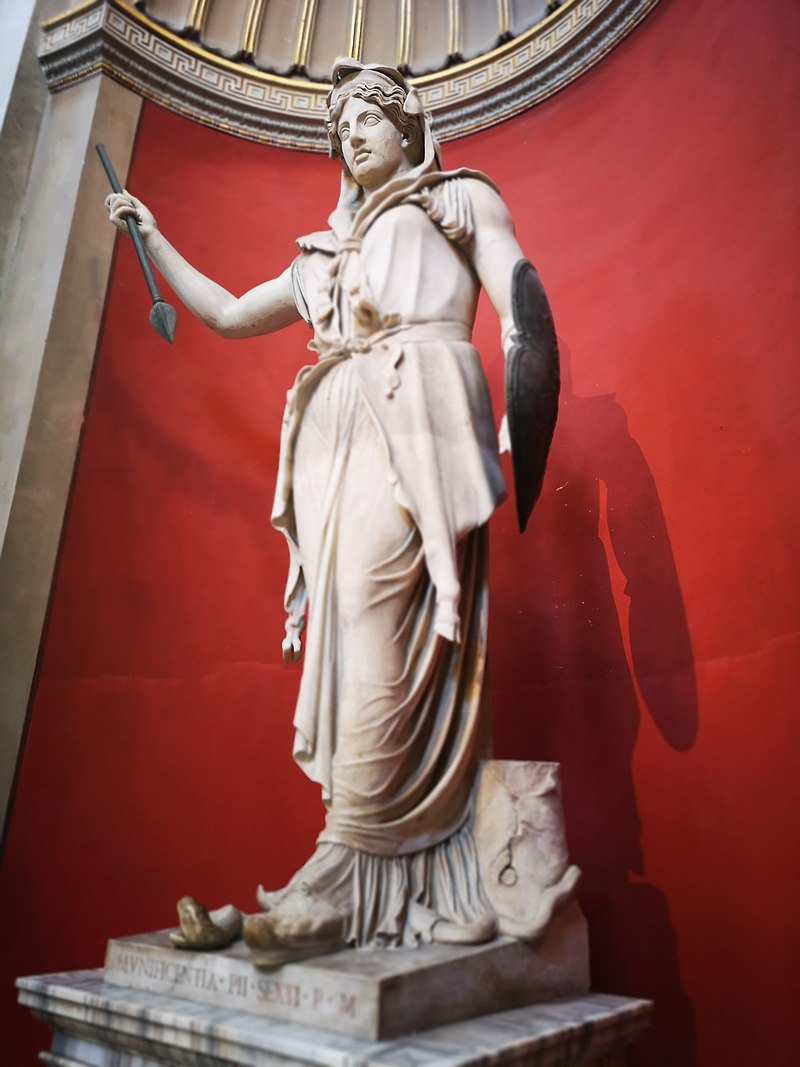 JUNONA
Ime u vezi s iuvenis = mlad / iunior = mlađi ?
Izvorno zaštitnica porođaja i mjesečnog ciklusa, 
     pa i mladoga mjeseca; zaštitnica braka (< Hera)
	= svete su joj Kalende, 1. dan u mjesecu kad je mlađak 
iuno je i duh čuvar žena ? (muški je genius)
Nadimci:
Lucina = svijetla, mjesečeva (Matronalije)
Pronuba = za brak
Seispes/Sospita Mater Regina = sigurna, nedodirljiva 
     majka kraljica 
ratnička božica plodnosti, sa zmijom
Kalendaris = štuje se na Kalende (od marta do decembra)
Moneta = opominje (čuvarica gradova i tvrđava; svete guske)
Curitis = Kviritska, iz Falerija (dobiva za žrtvu junice, bikove, svinju, ovna i kozu)
Caelestis = kartaška božica Tanit; uvezena iz Kartage 146.g.pr.Kr.
Flaminica (možda Junonina svećenica) žena je Jupiterovog svećenika 
Nosi obojenu haljinu, ne smije dotjerivati kosu, ne smije se penjati po otvorenim stepenicama, ne može se razvesti i sl.
“Priležnica ne smije dotaknuti Junonin oltar. Ako bi ga dotaknula, mora izvršiti okajanje žrtvujući janje Junoni, raspustivši kosu.”
Sličnosti:
Etruščani – Uni i Thalna (božica porođaja)
 Junona je možda nastala kombinacijom ženskog božanstva iuno i Uni (ili je Uni, vjerojatnije, posuđena Junona) 
 Fenička Astarta – kartaška Tanit – akadska Ištar – sumerska Inana / egipatska Izida – anatolijska Kibela (velika božica ljubavi)
 Staroiranska Anahita = neokaljana (Sospita), božica rata, vode i plodnosti, golubica i paun ~ Atena
Svetišta
Prvo svetište u Rimu bilo je na Kvirinalu 
13. septembra 509.g.pr.Kr. s Jupiterom i Minervom dobiva hram na Kapitoliju
U Regiji na Kalende dobiva žensko prase i janje, a na Kapitoliju junicu
Junona Regina – na Aventinu 1. septembra (od 392.g.pr.Kr.) i u Vejima
od 10. oktobra 334.g.pr.Kr. dobiva hram kao Moneta na Kapitoliju (tamo je bila kovnica novca)
Junona Sospita – na Forumu Holitoriju (1. februara 194.g.pr.Kr.) i u Lanuviju
Ima gaj na Eskvilinu kao Lucina
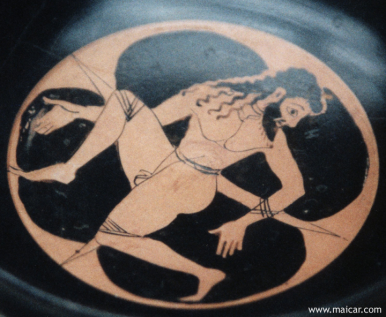 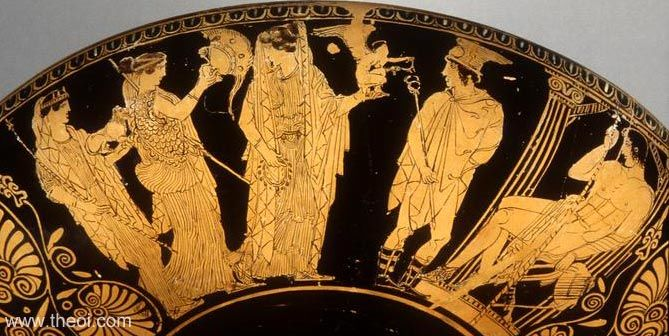 Mitološke priče
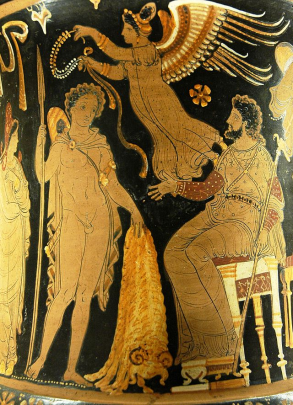 Iksion – otac kentaura
Ija – pretvorena u kravu
Jazon 
– s Argonautima otišao tražiti zlatno runo kako bi uz Herinu pomoć zadobio vlast od strica Pelije u Jolku 
– oženio i ostavio Kolhiđanku Medeju
Paris – zlatnu jabuku Najljepšoj dosudio Afroditi, na uvredu Heri i Ateni
Heraklo (“proslavljen po Heri”)
http://en.wikipedia.org/wiki/Jason#/media/File:Jason_Pelias_Louvre_K127.jpg
HERAKLO
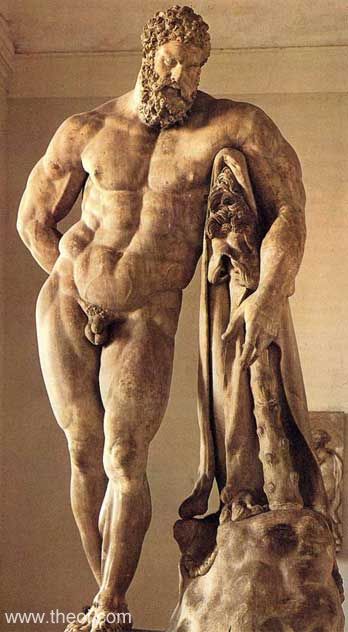 Sin Zeusa i smrtnice Alkmene, rođen u Tebi, blizanac Ifikla, nadljudski snažan
Prvu ženu Megaru i petero djece ubio je u ludilu; čistio se kroz 12 zadataka kod rođaka Euristeja u Mikeni
Sudjelovao u pohodu Argonauta (dečko Hila), ubio kralja u Troji 
Oženio Dejaniru koju mu je pokušao oteti kentaur Nes (> krvlju natopljena košulja) i s njom imao sina Hila
[Speaker Notes: Megara je Edipova sestrična]
Pobijedio na Euritovom natjecanju u strijeljanju i osvojio kćer mu Jolu; umjesto nje uzeo mu konje i ubio sina Ifita koji ih je tražio natrag 
Posvađao se i s Apolonom koji ga nije htio primiti u Delfe zbog povrijeđenog gostoprimstva
Da se očisti služio je lidijskoj kraljici Omfali u ženskim poslovima noseći žensku odjeću
Na povratku ipak oteo Jolu, Dejanira postala ljubomorna i poslala mu košulju
Umro na lomači koju je zapalio Filoktet (luk), uznesen na Olimp, oženio Hebu
https://en.wikipedia.org/wiki/Hercules_in_ancient_Rome
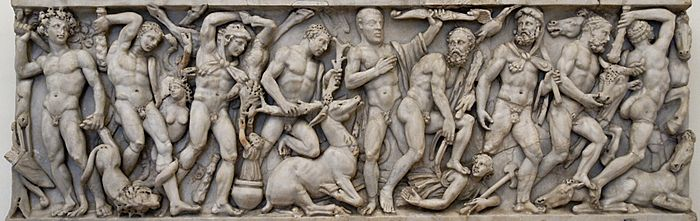 12 zadataka
Nemejski lav
Lernejska hidra
Stimfalijske ptice
Kretski bik
Kerinejska košuta
Pojas amazonske kraljice Hipolite
7. Erimantski vepar 
8. Diomedove kobile
9. Štale kralja Augije
10. Gerionova stoka
11. Zlatne jabuke Hesperida
12. Posao u Hadu
http://en.wikipedia.org/wiki/Hercules_in_ancient_Rome
Kult
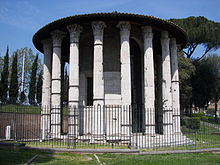 U Rim je preuzet preko Etruščana 
	- Hercle, sin Uni
 > Herkul (Hercules invictus = nepobjedivi) možda već u 6.st.pr.Kr. 
- prošao je kroz tek stvarani Rim kad je krao Gerionovu stoku i ubio čudovište Kaka (Cacus)
Imao je okrugli hram na Forum Boarium te dva žrtvenika: 
Ara maxima uz Circus Maximus (12. augusta, žrtvuje se tele i svinja) 
Ara uz Porta trigemina (13. augusta) 
U Carstvu ima i igre 4. junija 
Iz njegovih su svečanosti isključene žene, daruje mu se desetina ratnog plijena
Zakletva / psovka – mehercle (samo muškarci, ne u kući)
[Speaker Notes: Kod Ara maxima sve se žrtvovano meso mora pojesti jer ne smije ostati do sljedećeg dana niti se iznijeti iz svetišta (samo muškarci)
Žene su isključene jer mu jedna nije dala vode dok je prolazio s Gerionovom stokom zato što je bila svetkovina Bone Dee
Herkulov čvor je zato što je Hera Ilitiji zavezala odjeću u čvorove kako bi zaustavila Heraklovo rođenje dok se ne rodi Euristej (mladoženja mladoj tako simbolično razvezuje utrobu za rađanje ;-) – ideja MM)]
Sličnosti s skandinavskim Starkaðrom, indijskim Śiśupālom i irskim Suibhne-om, te osetskim / abhaskim Bat(a)razom, babilonskim Gilgamešom i feničkim Melkartom 
= produljeni životni vijek, nadljudska snaga, mnoštvo podviga, stradanje zbog grijeha i njihovo okajavanje 
Najpopularniji junak na području Hrvatske 
Herakleja, spomenici većinom iz rimskog doba, u gradovima
https://en.wikipedia.org/wiki/Gilgamesh
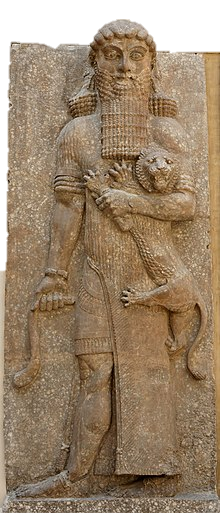 Etrursko ogledalo iz Volterre